Where have the grants gone?
Good spread across region
Hot spots: Severn Vale & Stroud District, Chipping Campden, East Glos/ West Oxon and North Wiltshire. 
Blank spots: N/W Cotswolds (High wold)
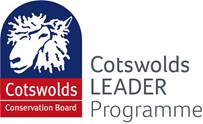 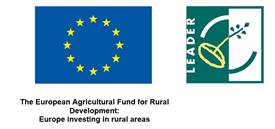 The farmed landscape of the Cotswolds and beyond
8 Arable farms 4,863 hec / 12,017acres
8 Dairy farms 1,803 hec / 4,455 acres
2 Sheep farms 198 hec / 489 acres
1 Hay & silage farm 268 hec/ 662 acre

Total = 7,132 hec / 17,624 acres
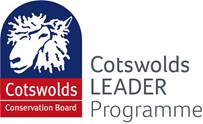 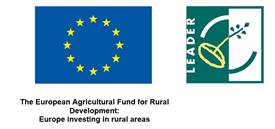 Increasing Forestry productivity and bringing neglected woodlands into management
7 businesses supported: all sell firewood, some also sell bio-chip, charcoal and milled wood.
Investments in firewood-processors, kiln, delivery truck, storage and harvesting equipment.
Good geographic spread.
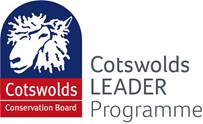 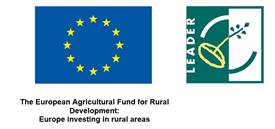 Tourism providers
Four businesses supported 
Two farms diversifying into holiday accommodation
Livery business diversifying into holiday accommodation
A glamping site
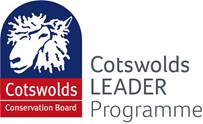 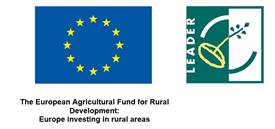 Growing rural businesses
Farm shops
New offices
Food producers 
Distillery
Education center
Laboratory
Training center
New events business
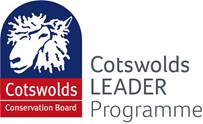 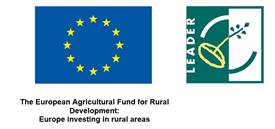 Account Manager. Retail Assistant. Chef. Waiter. Business Director. Distiller. Driver. Gardener. Forester. Site Manager. Yard Operative. Machine Operator. Administrator. Laboratory Technician. Designer. Education Centre Manager. Communications Officer. Herdsman. Activity Trainer. Print Manager. Cleaner. Shop & Café Manager. Agricultural Worker. Sales Assistant. Marketing Manager.
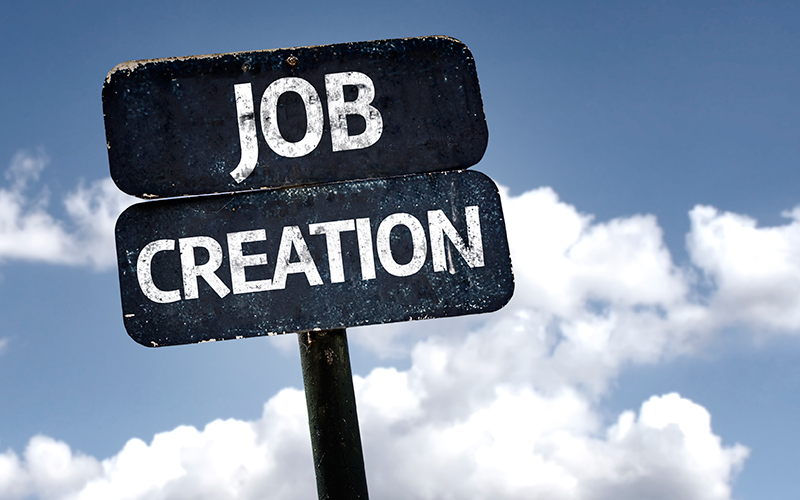 +Indirect jobsSafeguarding jobs Business efficienciesWider benefits
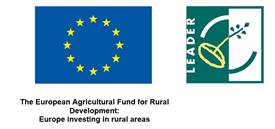 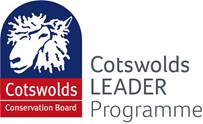 What next?
Complete delivery phase
Monitoring and evaluation of the impact of the investment
Lessons learnt
Future funding for rural development
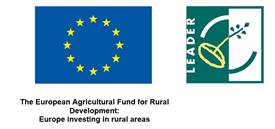 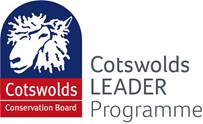